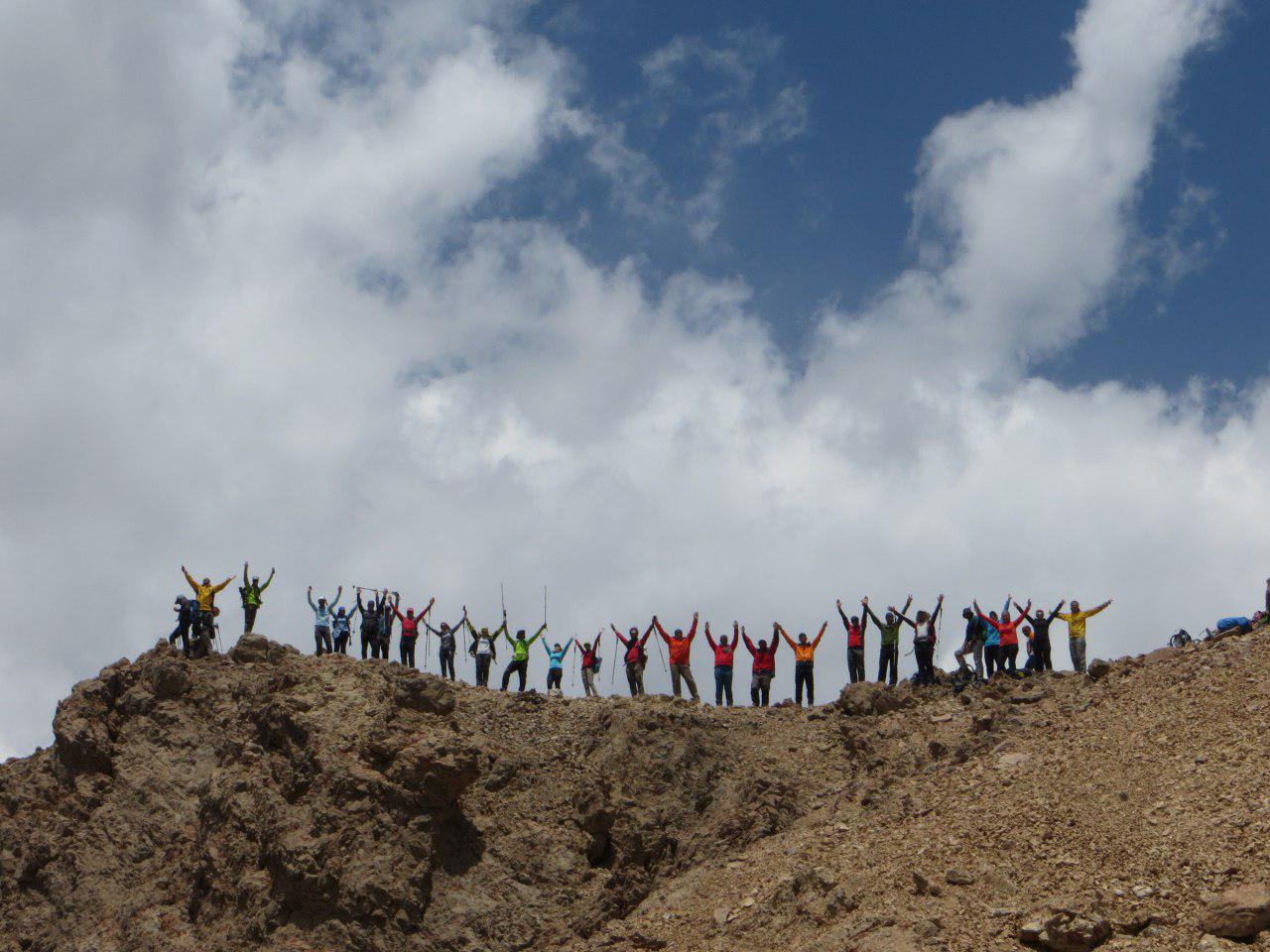 به نام خدا
گزارش برنامه صعود به قله سرخاب
باشگاه کوهنوردی تهران
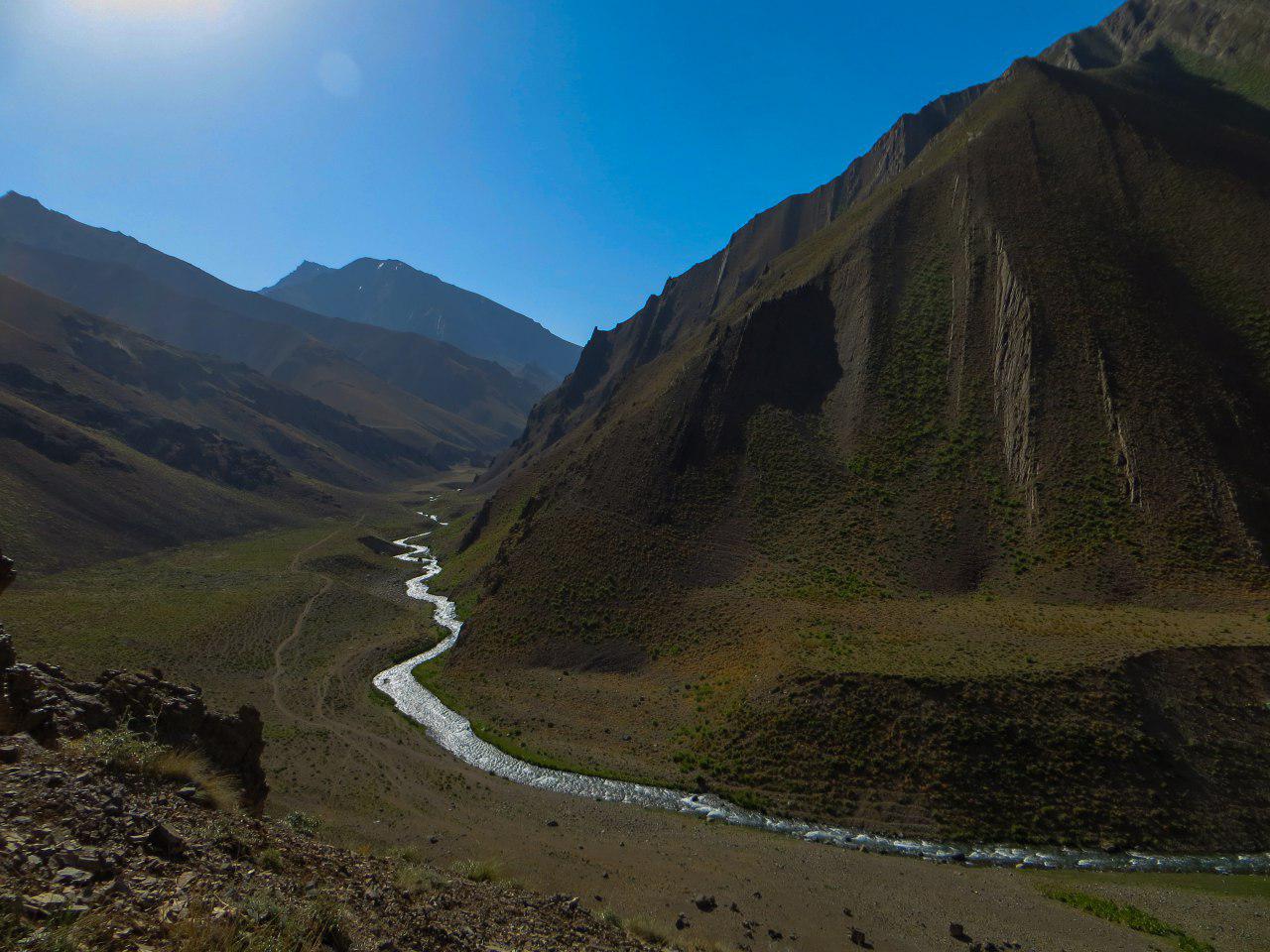 فهرست:
1- مشخصات عمومی برنامه
2- نفرات شرکت کننده
3- موقعیت منطقه و قله
4- مشخصات مسیر صعود و فرود
5- زمان بندی برنامه
6- نکات کلیدی برنامه
مشخصات عمومی برنامه
مبدا صعود: وارنگه رود ـ جاده چالوس
تعداد نفرات شرکت کننده: 33 نفر
مسئول چک کردن بیمه ها: حمید آقارسولی
مسئول پیش ثبت نام: مرتضی جهانگیری
زمان شروع برنامه: ساعت 4:50  میدان آزادی
زمان پایان برنامه: ساعت 23:30 میدان آزادی
وسیله نقلیه: دو دستگاه مینی بوس
هزینه برنامه: 30000 تومان
تاریخ اجرای برنامه: 96/04/16
 سرپرست برنامه: مجید ناظری
کمک سرپرست: محسن ناظری
مسئول فنی: علی نصیری
مربیان: علی نصیری
سرقدم: علی نصیری
عقب دار: امیر تالشی
گزارش برنامه: جواد مشایخ
مسئول جی پی اس: امیر تالشی-حمید آقارسولی
عکاس: قادر اسدی، الیاس بهادری، سمانه غلام نژاد، علی عسگری
نفرات شرکت کننده
خانم ها:
1- راضیه نژاد زارع
2- پریا حیدری
3- راضیه خادمیان
4- سمانه غلام نژاد
5- ساناز علیزاده
6- فرزانه رامشه
7- صبا نصیری
8- رعنا انصاری
9- فاطمه فرهمندراد
10- فریما اکبری
11- شبنم خواهانی
آقایان:
12- مسعود شاملو
13- قادر اسدی
14- افشین عبدی فر
15- امین کریمی
16- مرتضی جهانگیری
17- جواد خان محمدی
18- هادی قربانی
19- الیاس بهادری
20- علی سعادتمند
21- احمد یاوری
22- حمیدرضا کاویانی
آقایان:
1- مجید ناظری
2- محسن ناظری
3- علی نصیری
4- حمید آقارسولی
5- حسین برهانی
6- مهدی جهانی مقدم
7- جواد مشایخ
8- امیر تالشی
9- علی عسگری
10- حمیدرضا دانه چین
11- فرشید زندی
رشته کوهای البرز و زاگرس
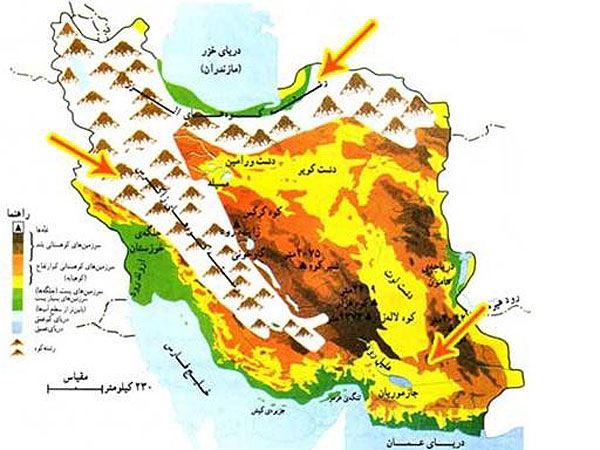 تقسیم بندی رشته کوه البرز
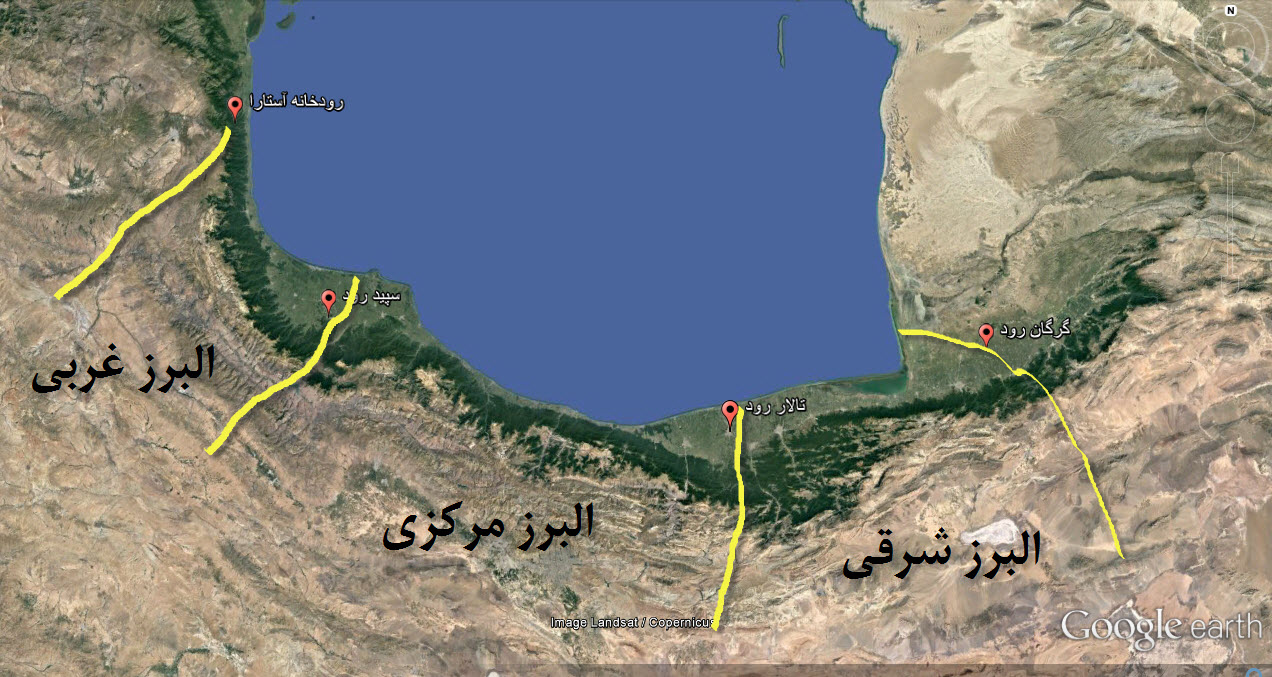 مسیرهای دسترسی به روستای وارنگه رود
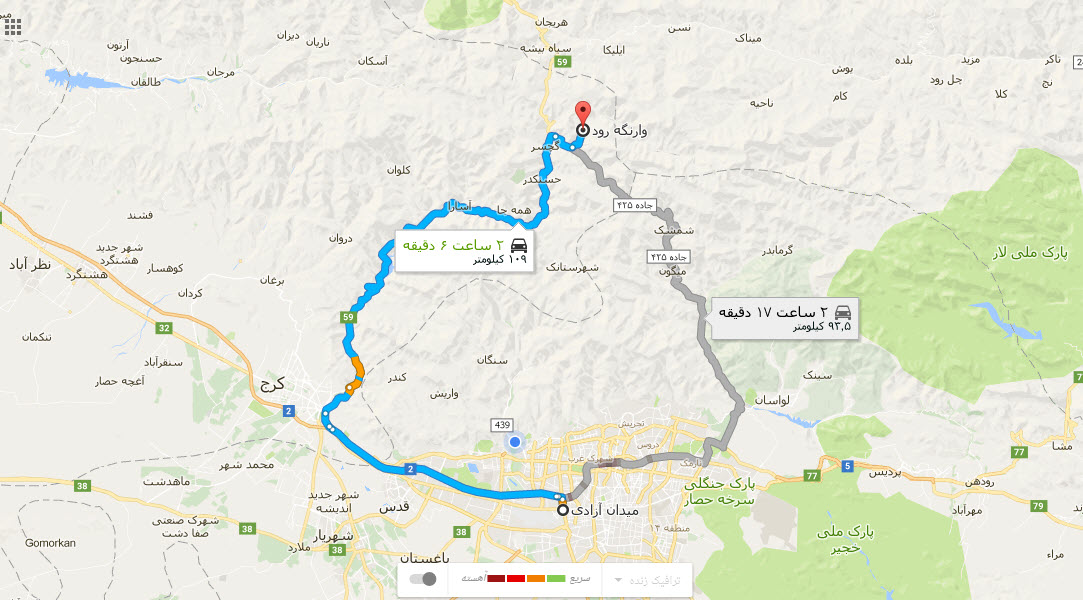 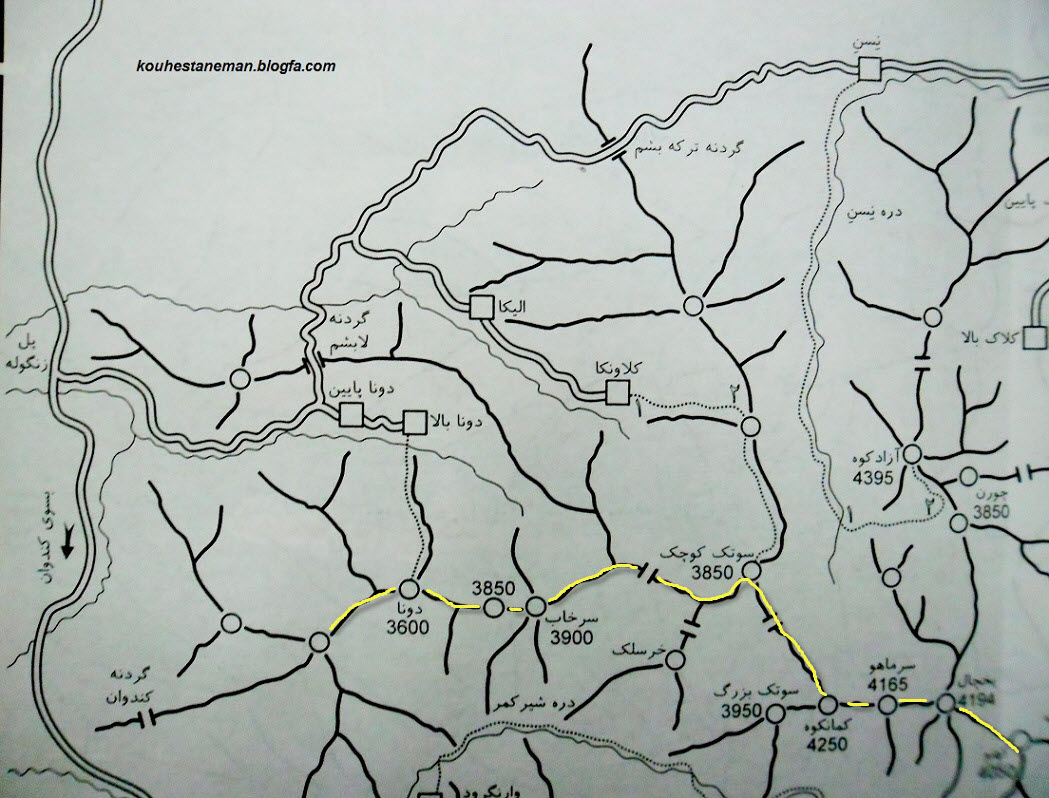 نمای کلی قله های همجوار
نمایی از خط الراس و مسیر صعود
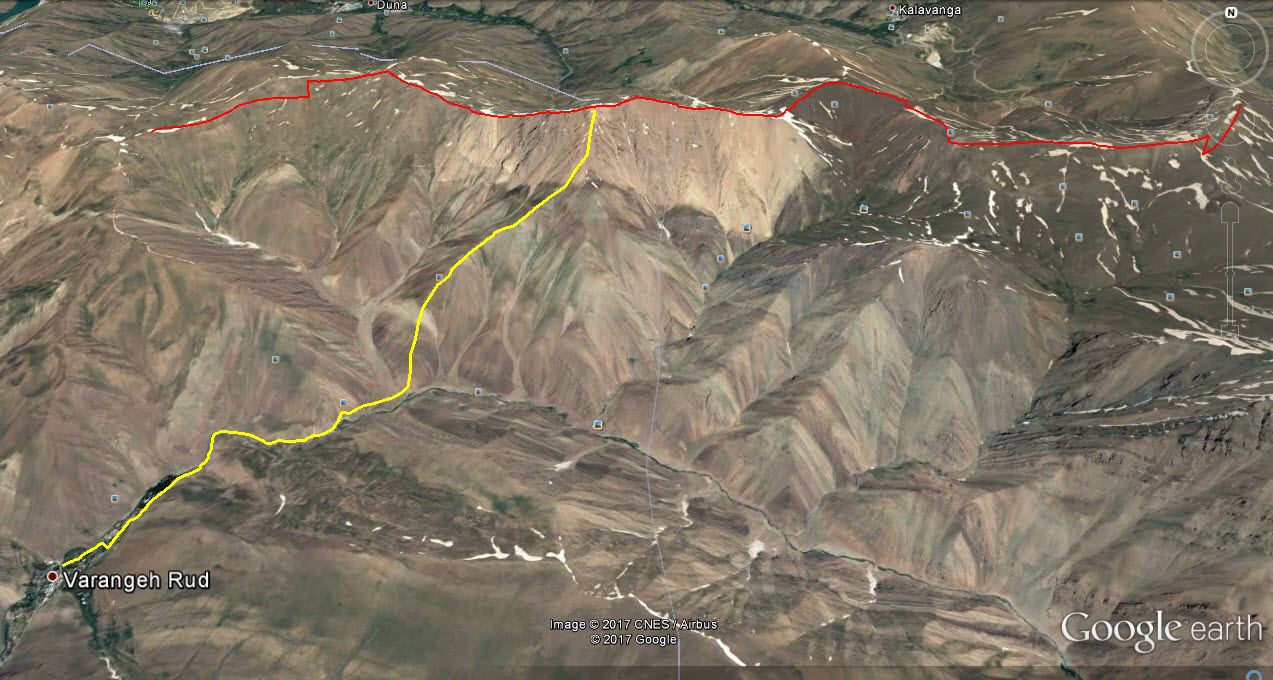 نوع خط الراس: شرقی ـ غربی
طول خط الراس: حدود 11 کیلومتر
گرای قله از روستا: 45 درجه ـ شمال شرقی
جهت صعود: از جبهه جنوبی قله
منحنی تغییرات ارتفاع بر حسب مسافت خط الراس
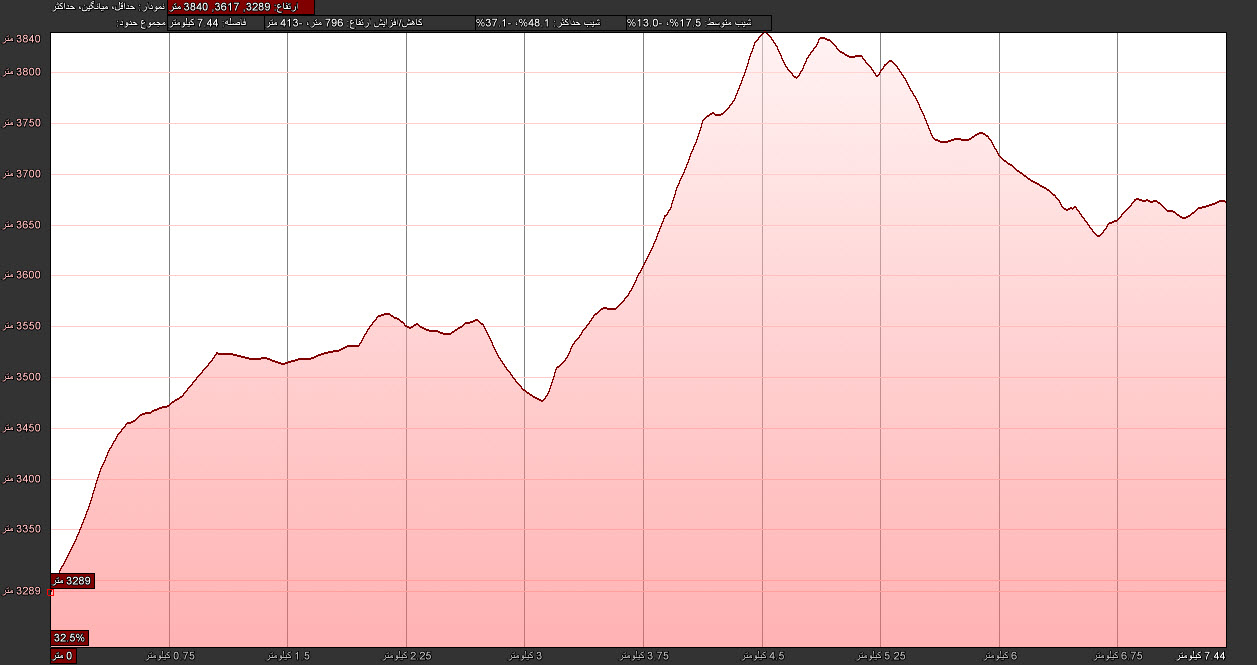 مشاهده دو قله سرخاب
مشاهده دره عمیق در سمت غرب قله
اختلاف ارتفاع دو قله: حدود 10 متر
فاصله بین دو قله: حدود 550 متر
اختلاف ارتفاع کف زین اسبی بین دو قله با قله: حدود 70 متر
ترک مسیر رفت ـ از روستا تا قله
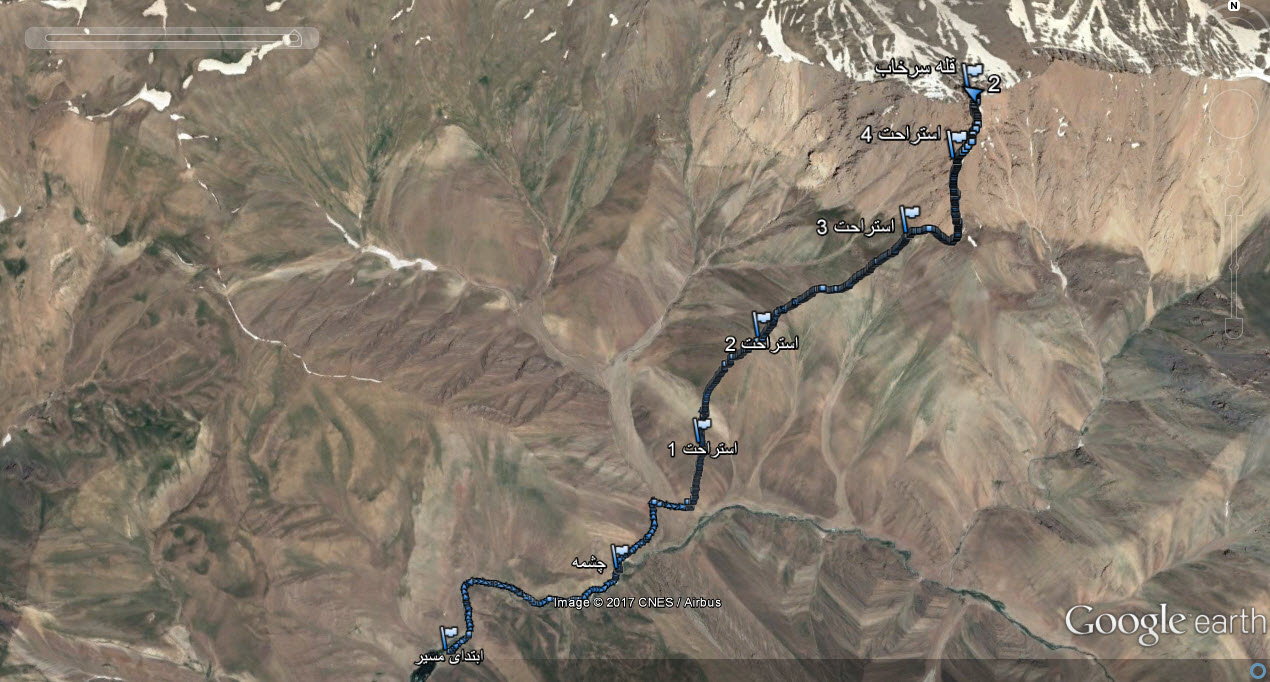 ارتفاع قله: 3880 متر
میزان مسافت طی شده: 6.6 کیلومتر
مدت زمان طی شده: 5:40
مدت زمان استراحت: 1:10
زمان رسیدن به قله: 13:40
منحنی تغییرات ارتفاع بر حسب مسافت مسیر رفت
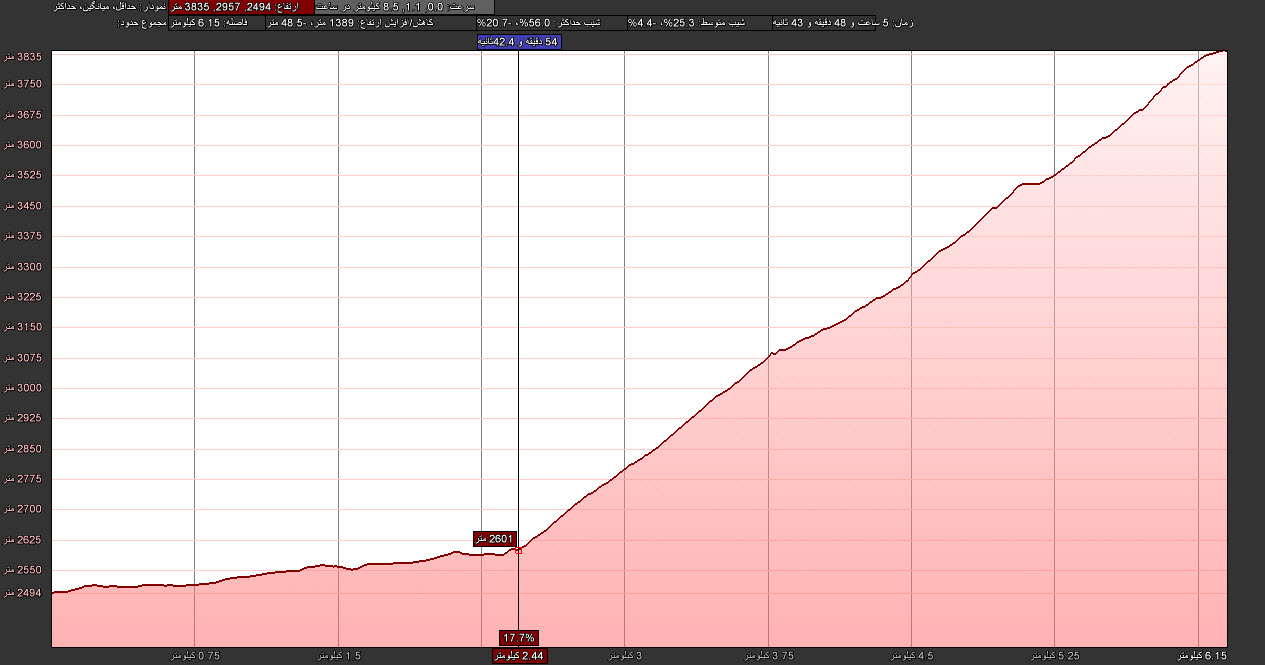 ارتفاع روستا: 2480 متر
ارتفاع ابتدای یال: 2560 متر
ارتفاع قله: 3880 متر
مسافت طی شده تا ابتدای یال: 2.5 کیلومتر
مدت زمان طی شده تا ابتدای یال: 50 دقیقه
شیب متوسط یال: 40 درجه
شیب تند یال: 60 درجه
نکته آموزشی: تعیین زاویه شیب مسیر- روش 1
A
A
α
xA
α
نکته آموزشی : تعیین زاویه شیب مسیر- روش 2
A
90
A
α
90
A
xA
α
ترک مسیر برگشت ـ از قله تا روستا
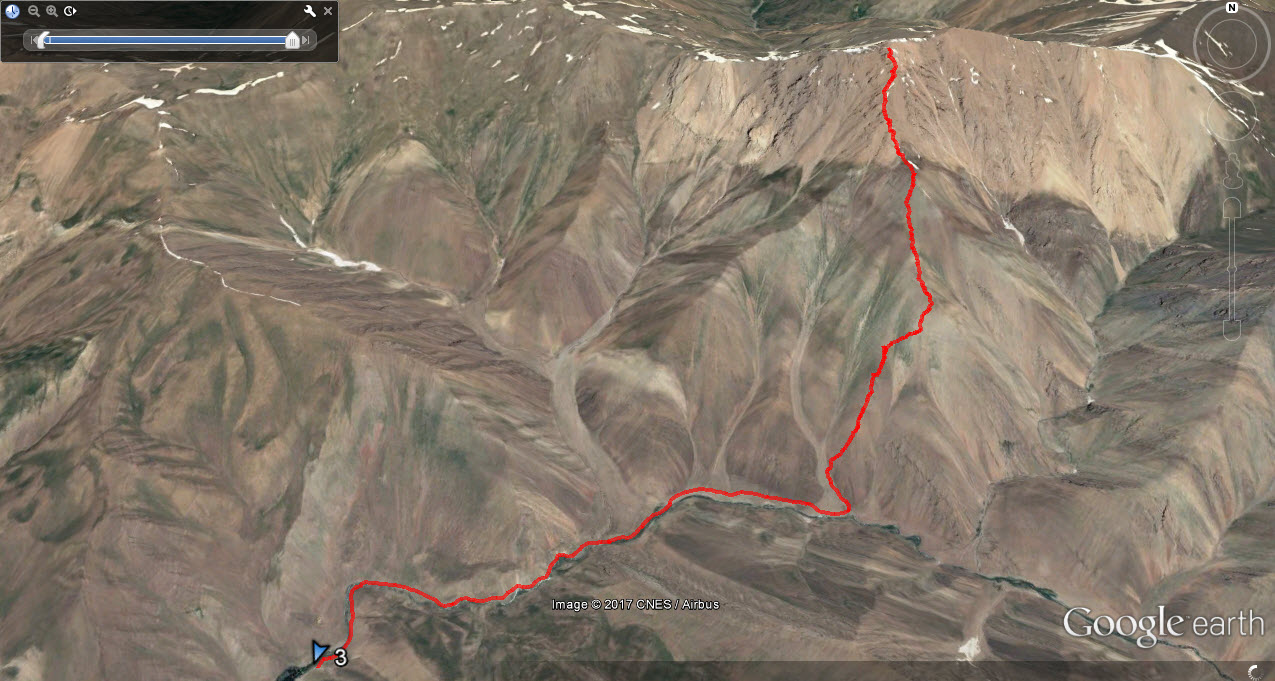 میزان مسافت طی شده: 8.1 کیلومتر
مدت زمان طی شده: 4:00
مدت زمان استراحت: 1:15
زمان رسیدن به روستا: 19:30
ترک مسیر رفت و برگشت
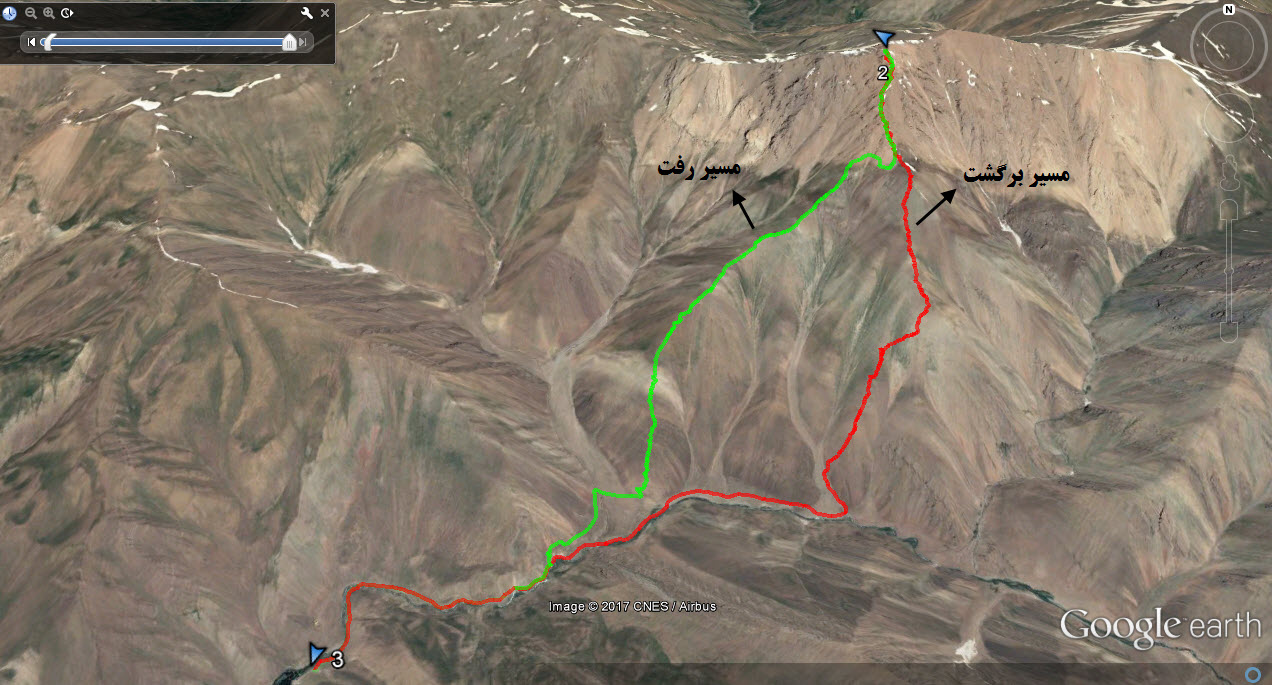 میزان مسافت طی شده: 14.7 کیلومتر
مدت زمان طی شده: 11:30
مدت زمان استراحت: 3:10
حرکت از میدان آزادی
4:50
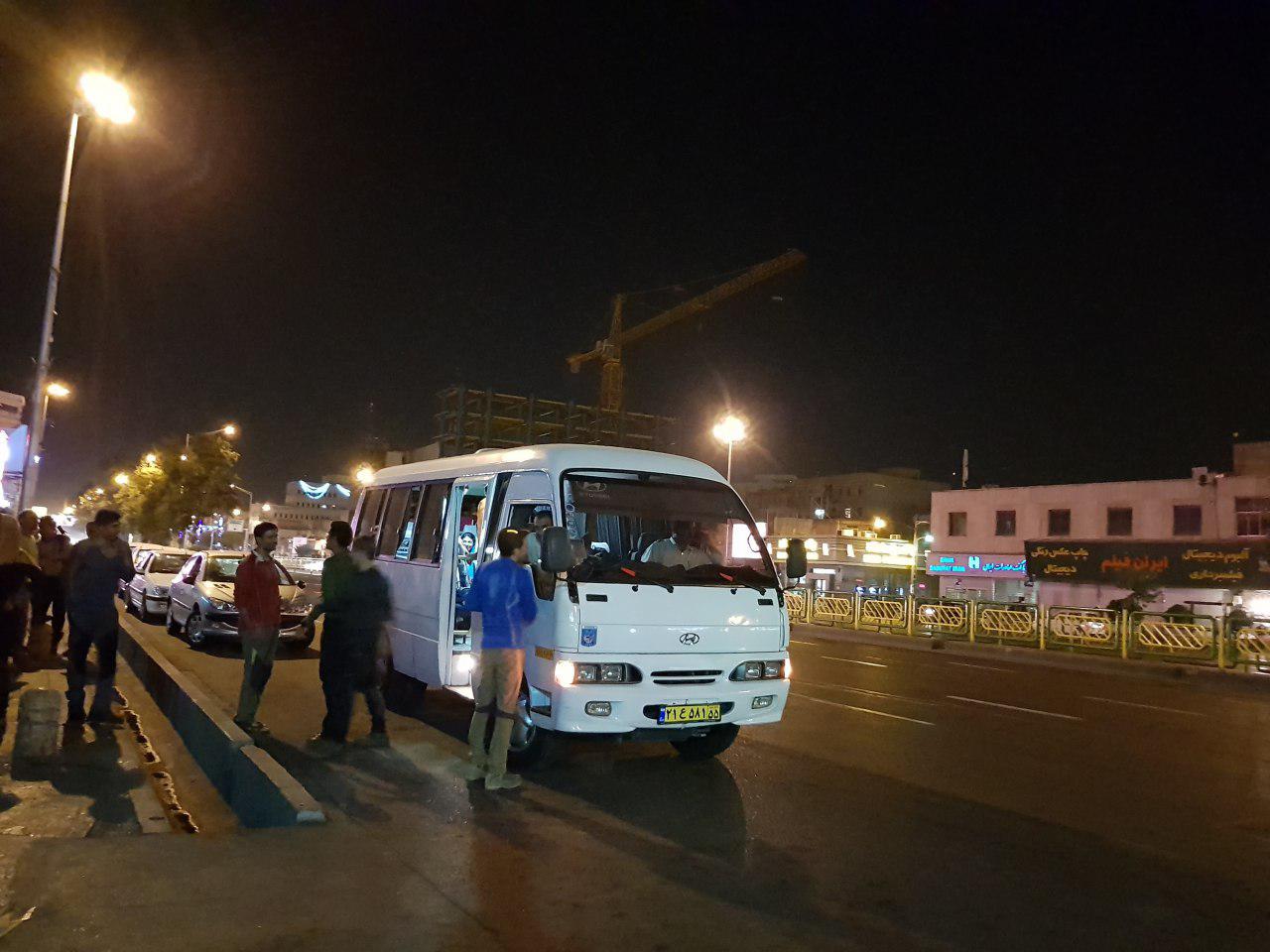 رسیدن به روستای وارنگه رود-صرف صبحانه
7:30
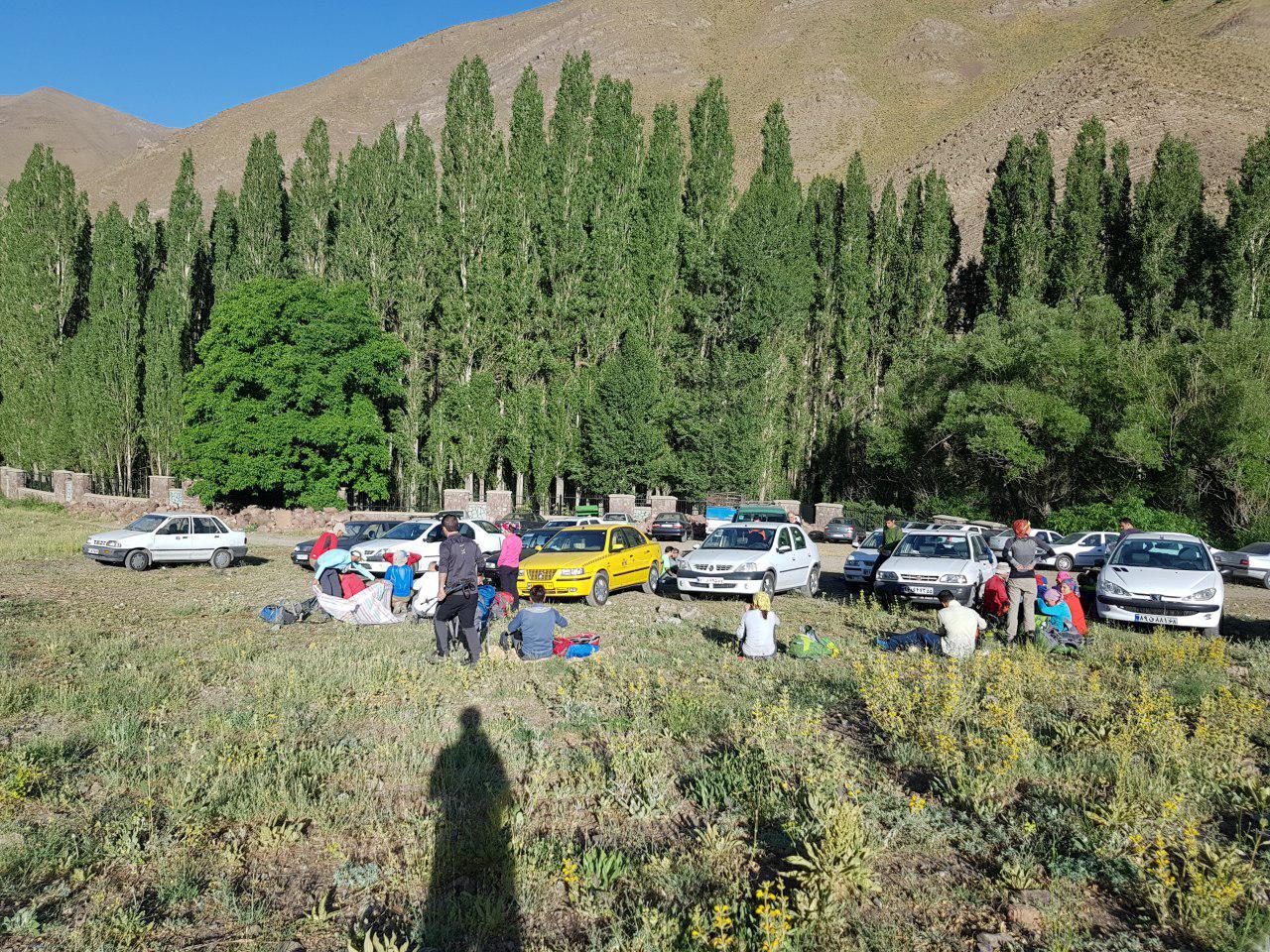 حرکت از روستا
8:00
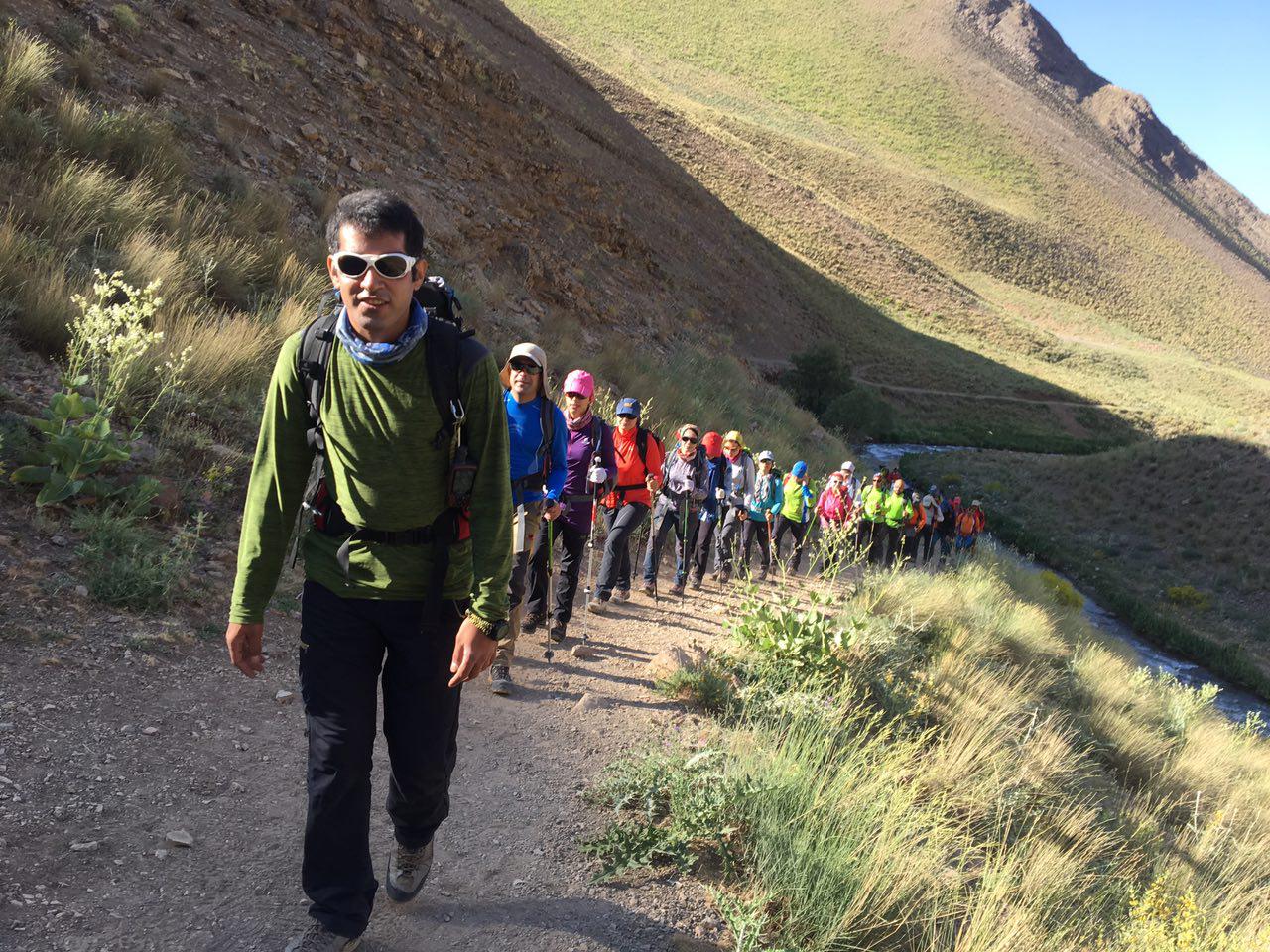 عبور از پل فلزی
8:20
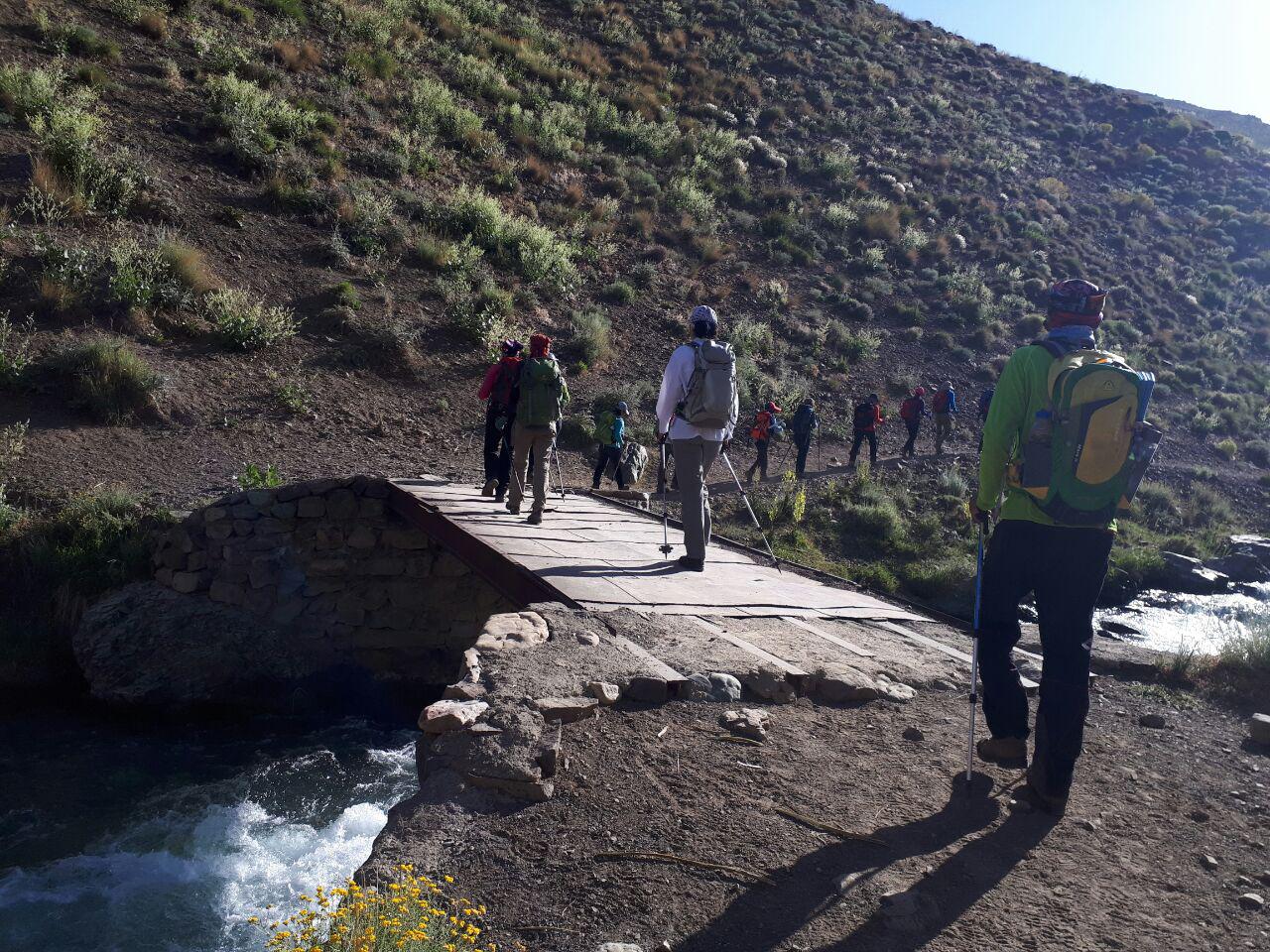 رسیدن به چشمه گندآب-خارج شدن از مسیر رودخانه
8:40
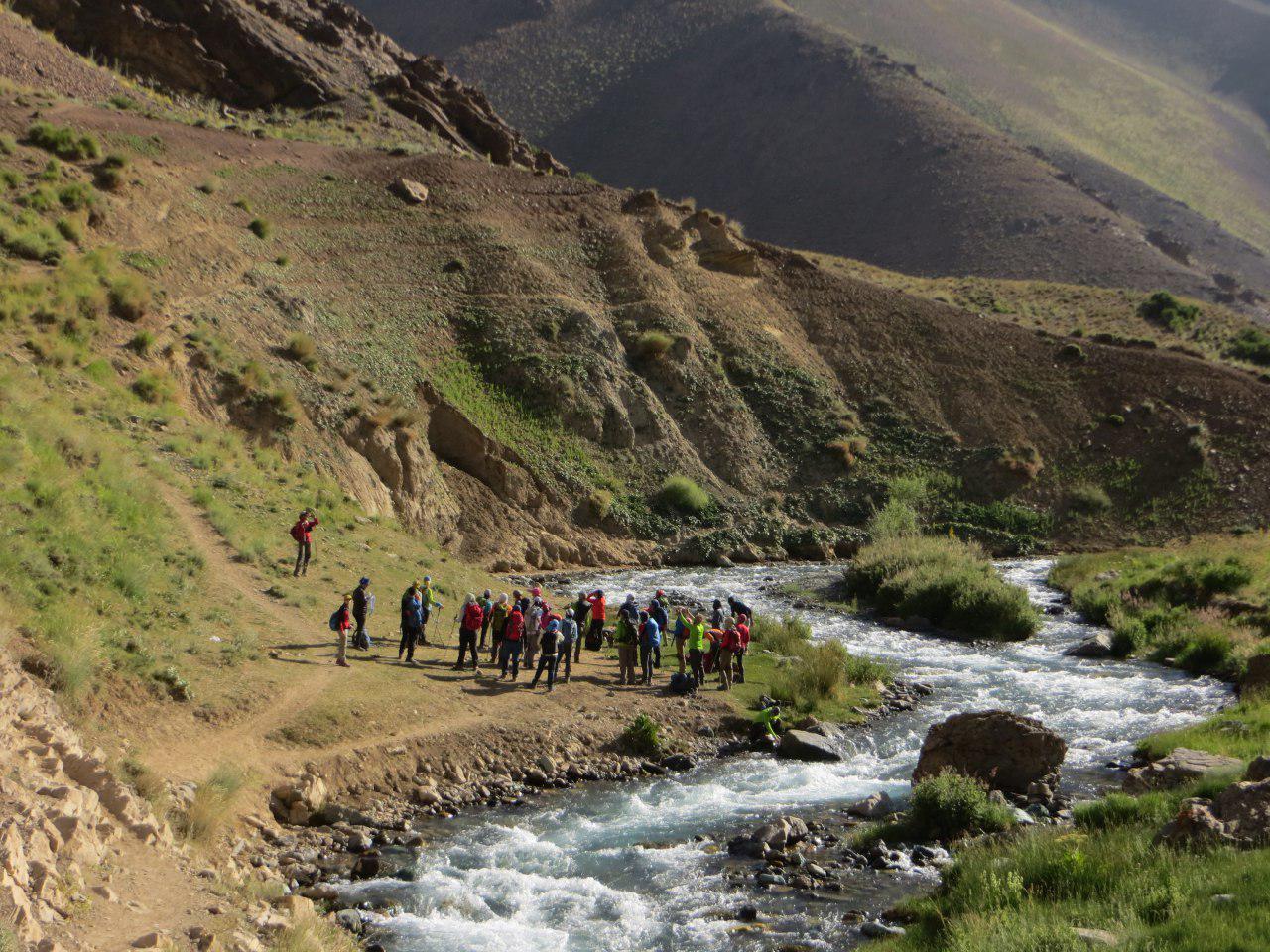 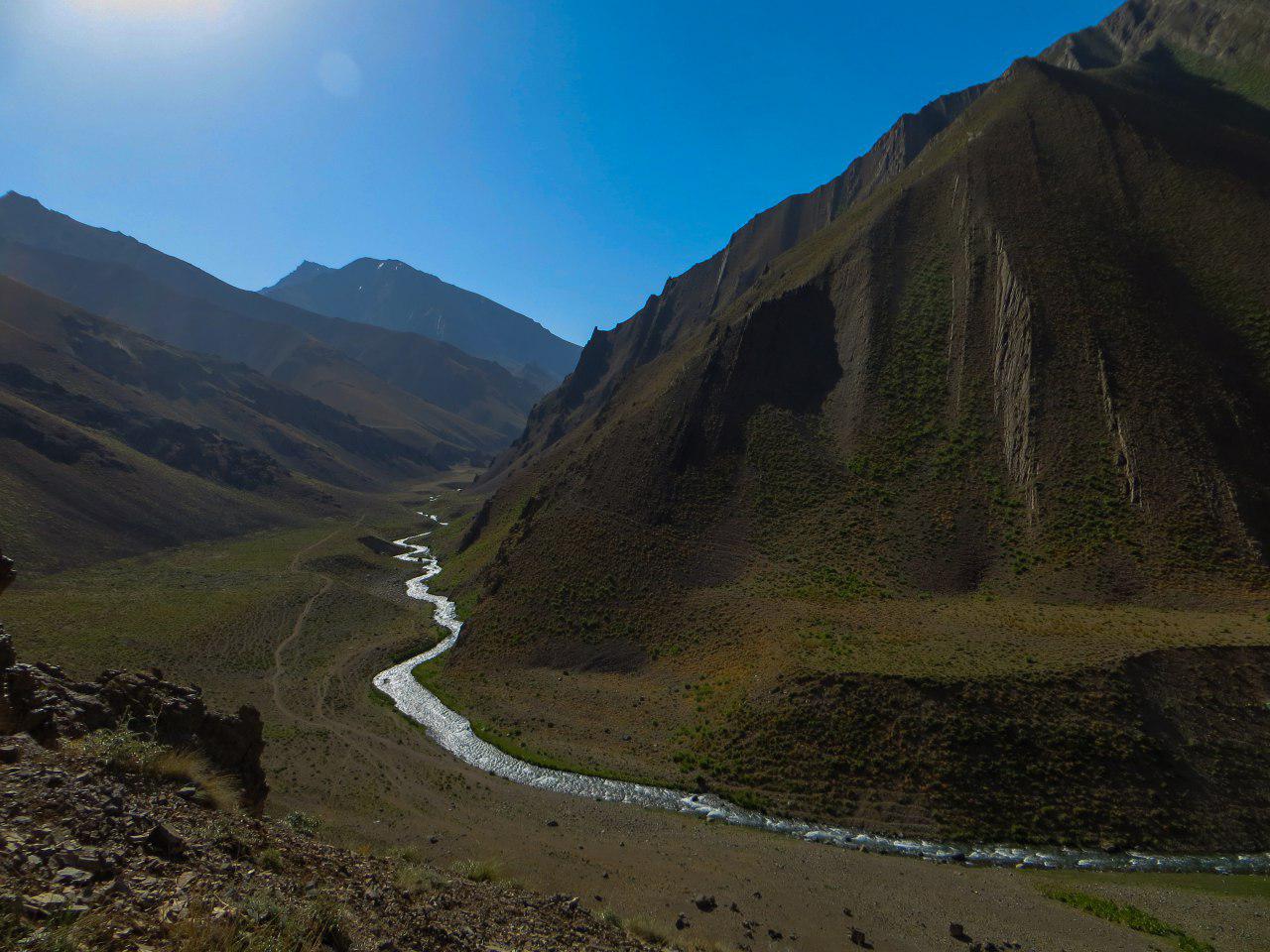 نمایی از دره زیبای وارنگه رود
سوار شدن بر روی یال اصلی
8:50
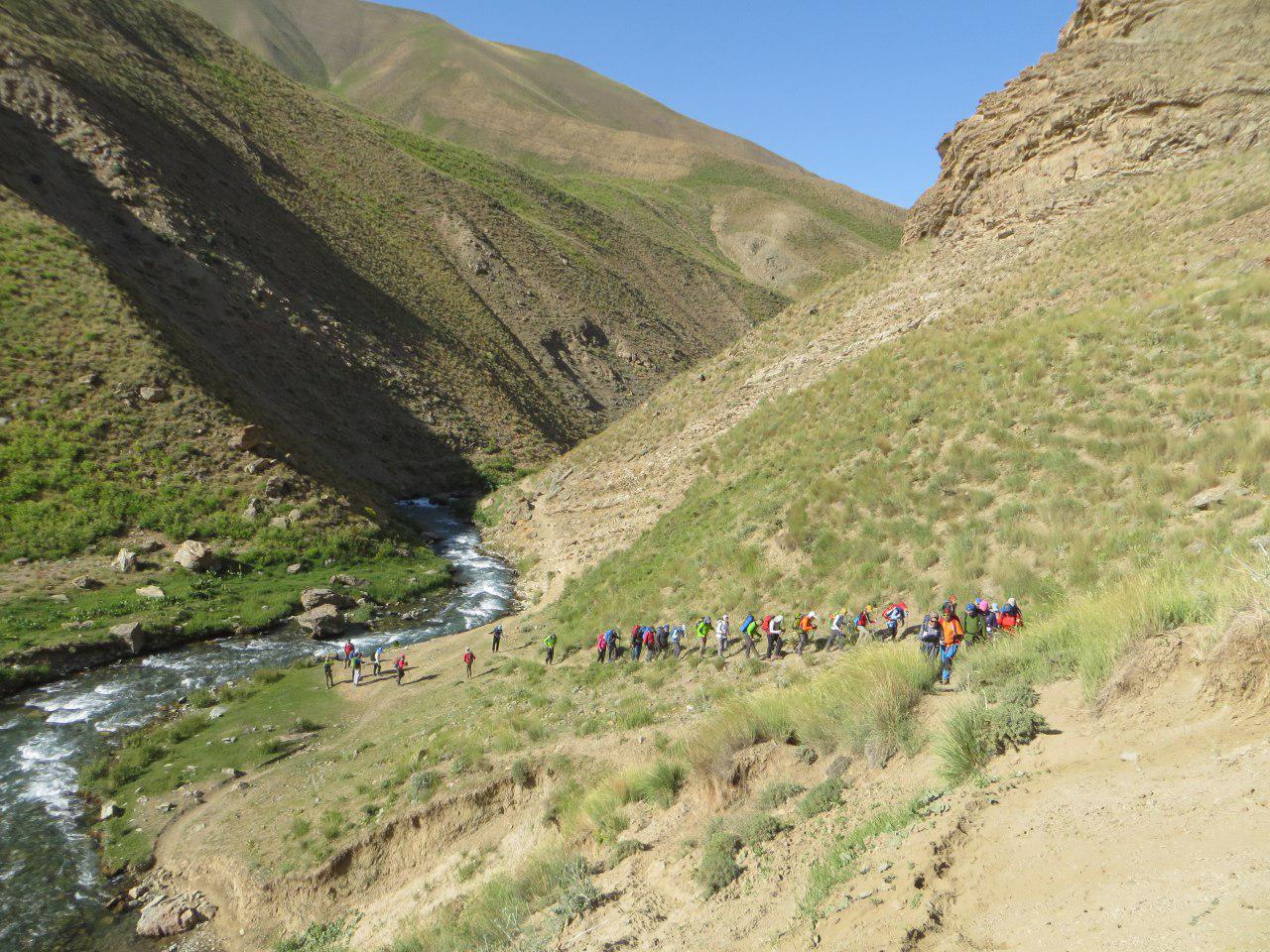 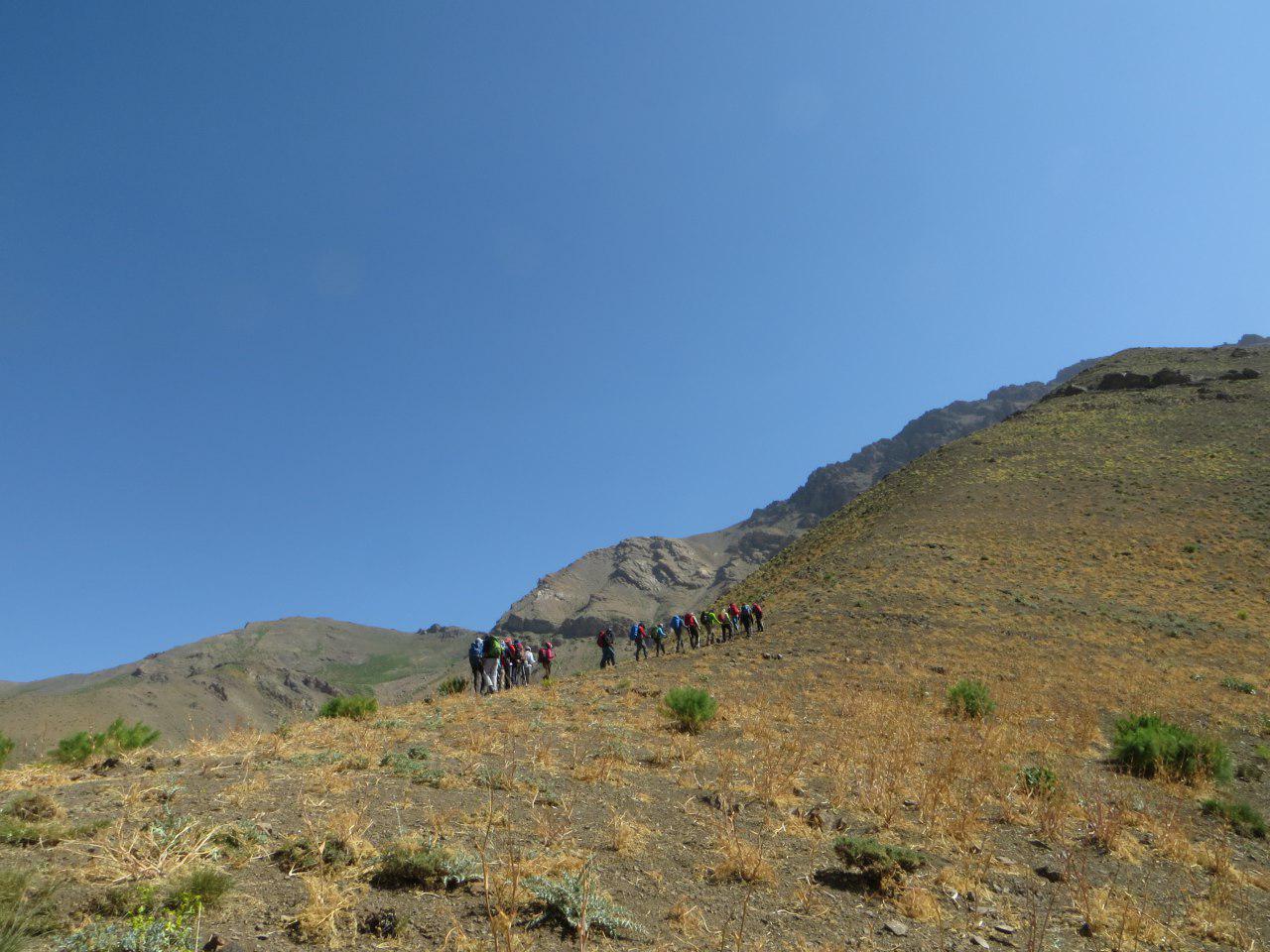 نمایی از یال اصلی
محل استراحت اول
9:20
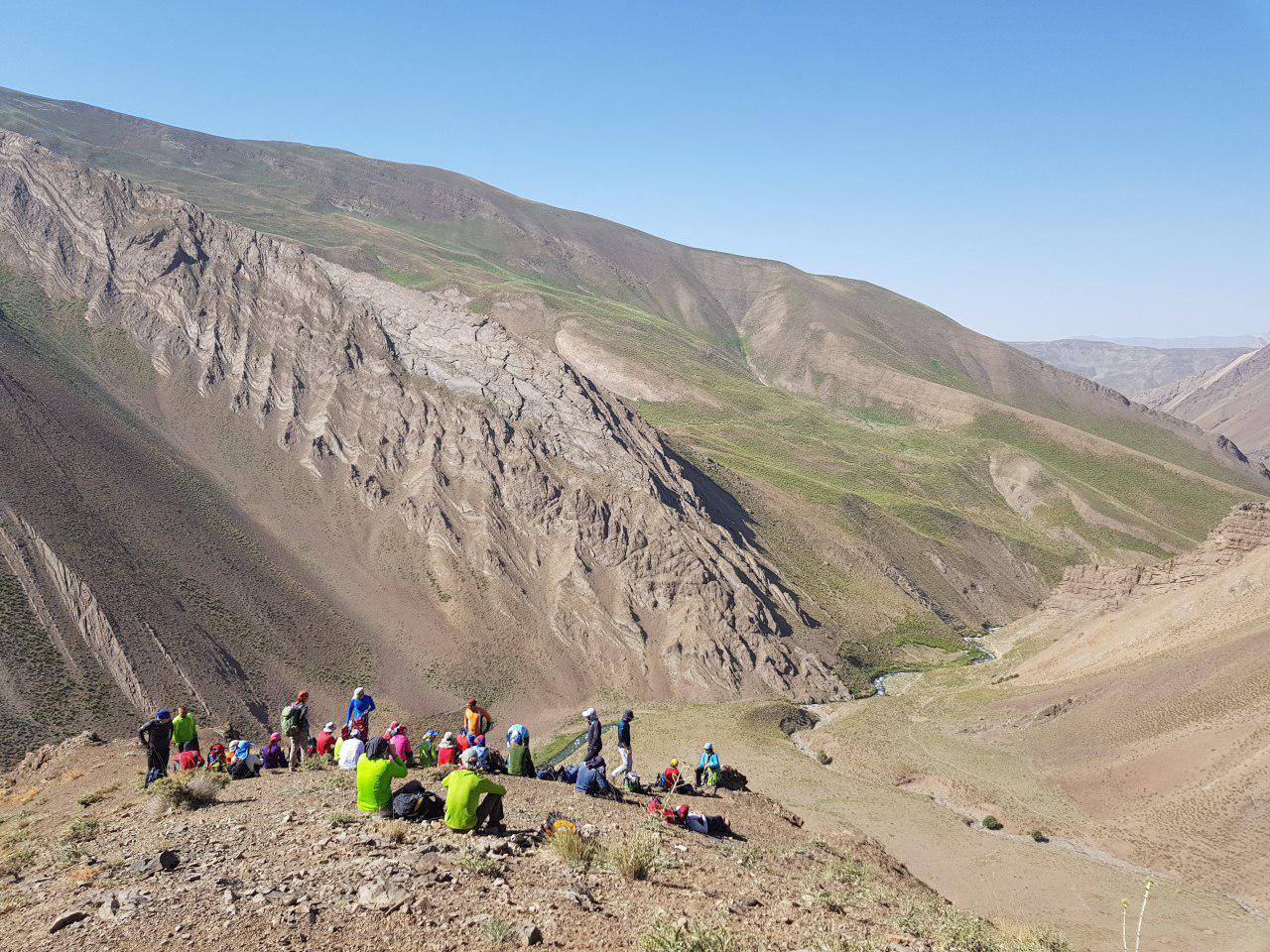 انتهای یال ـ شروع مسیر سنگی ریزشی
12:45
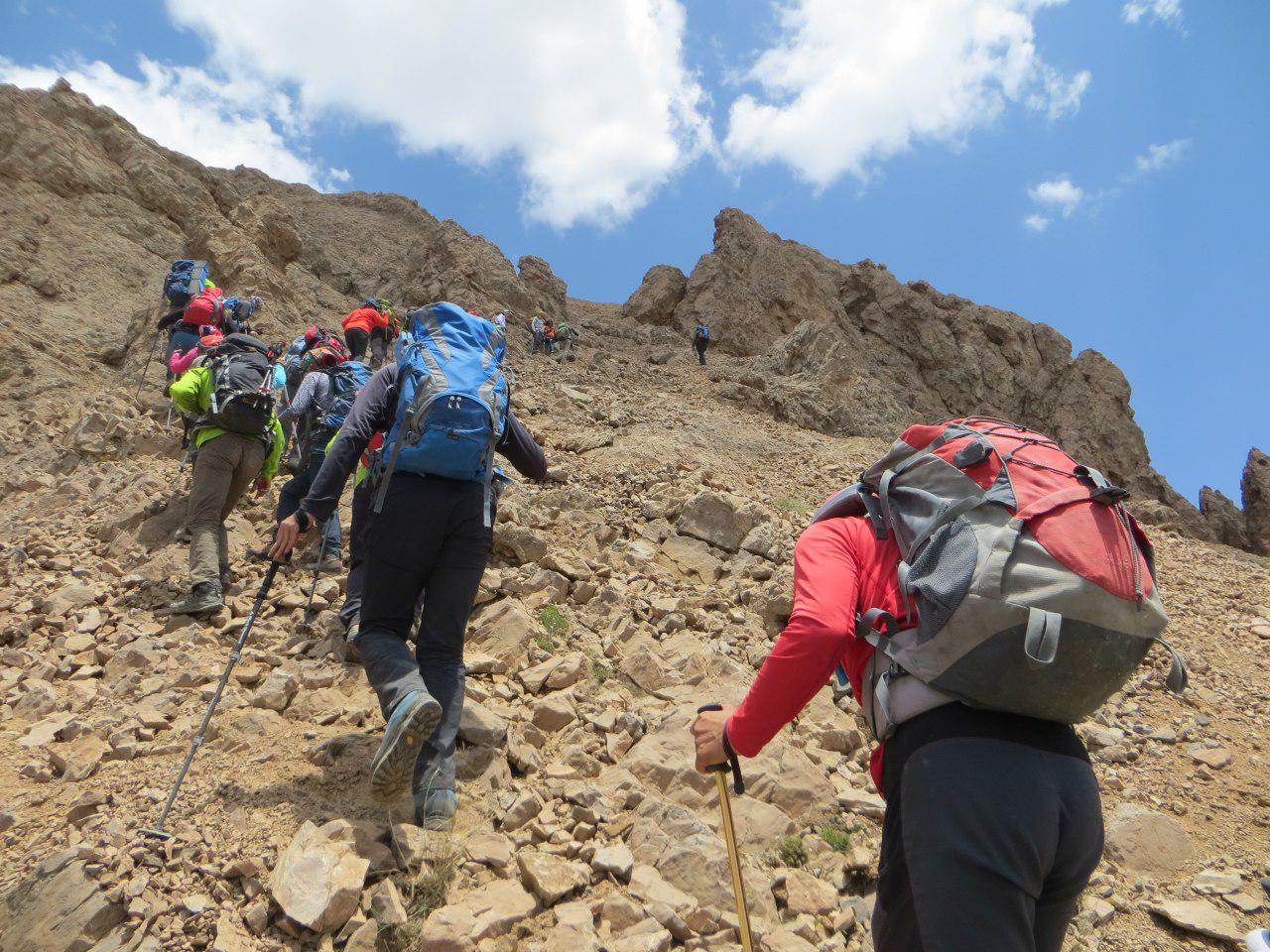 رسیدن به قله
13:40
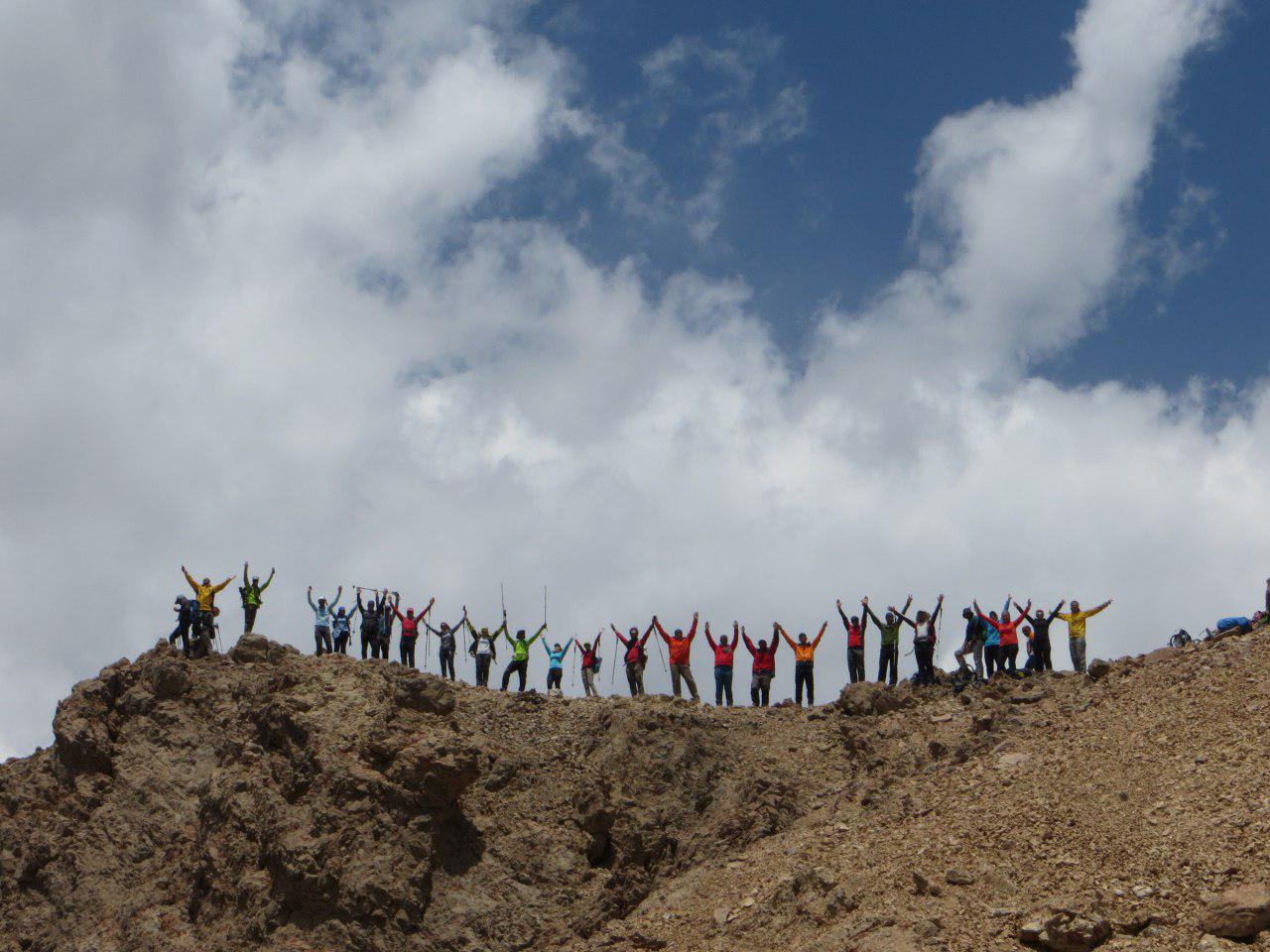 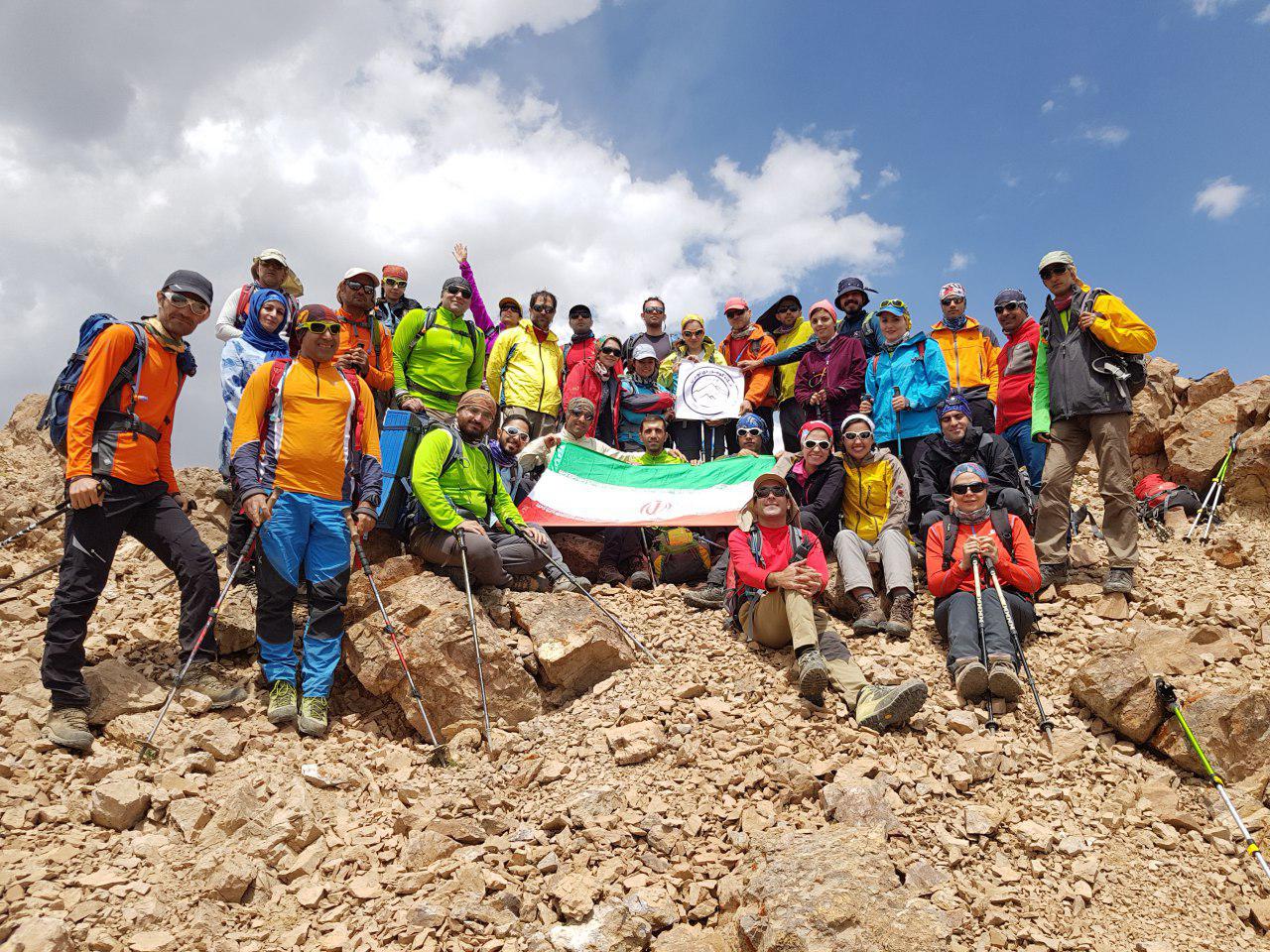 عکس یادگاری روی قله
نمایی از قله زیبای آزادکوه (شاهزاده کج گردن)
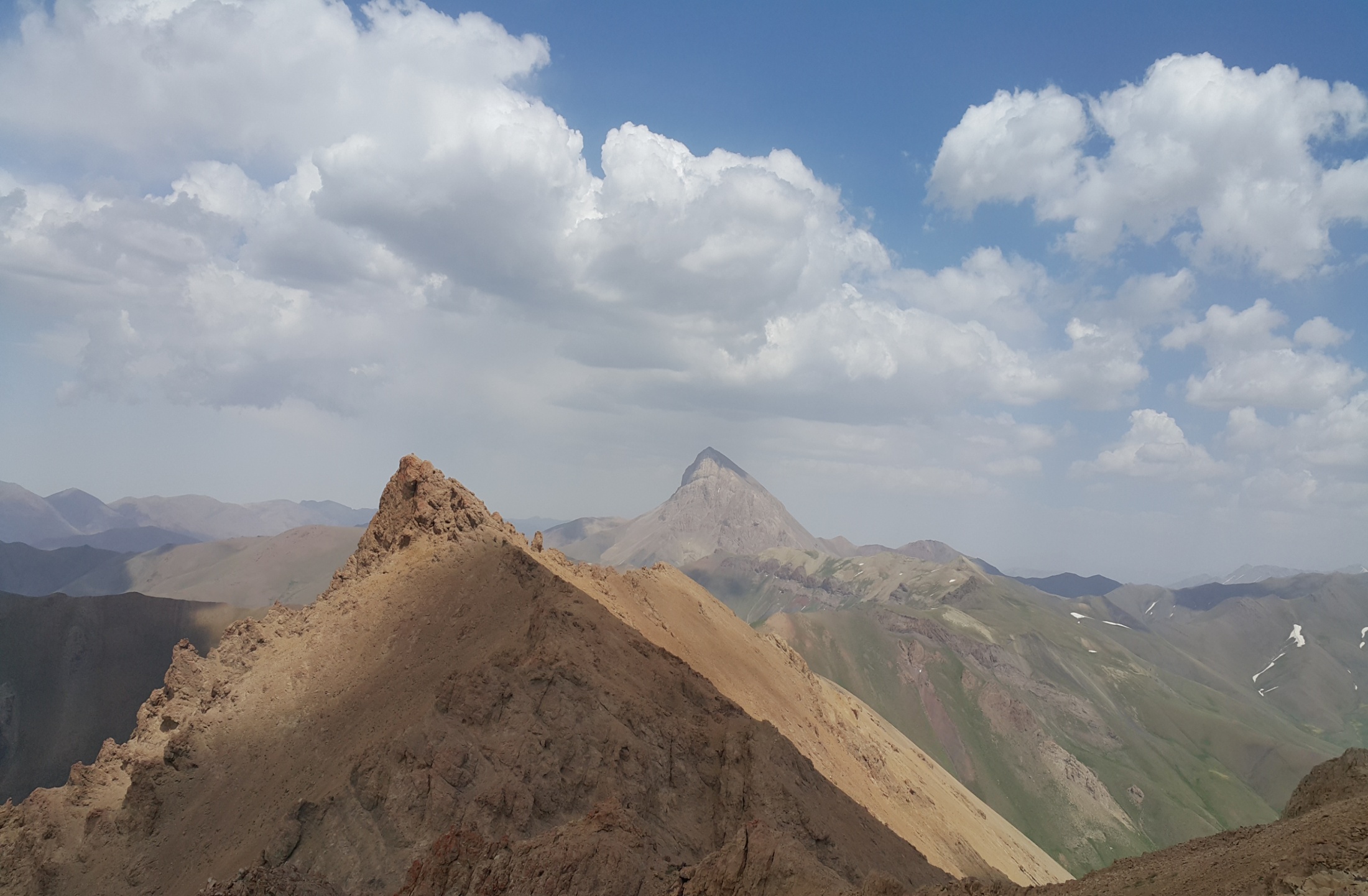 حرکت از قله به سمت پایین
14:30
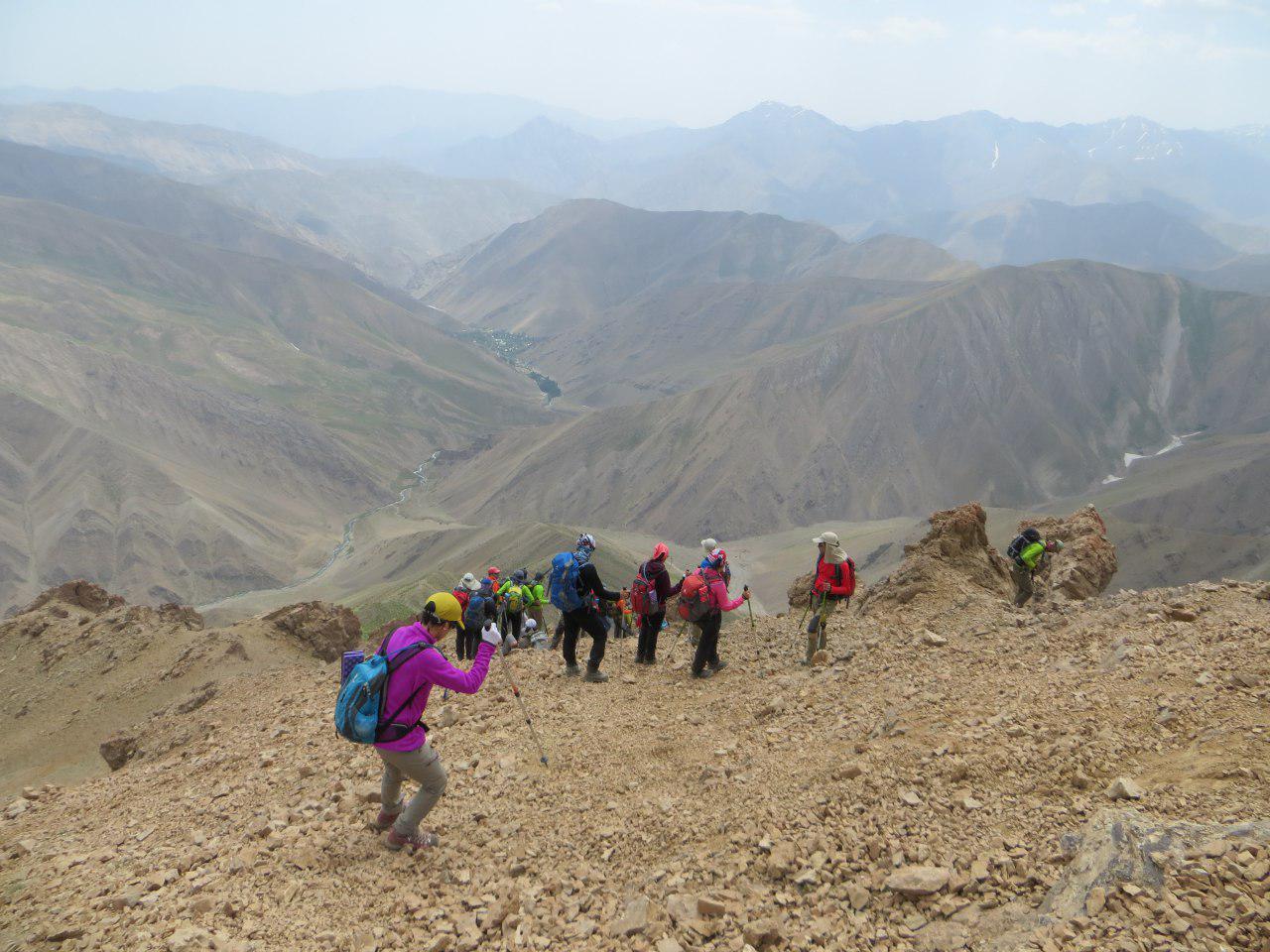 عبور از لای علف های زیبای بلند
16:30
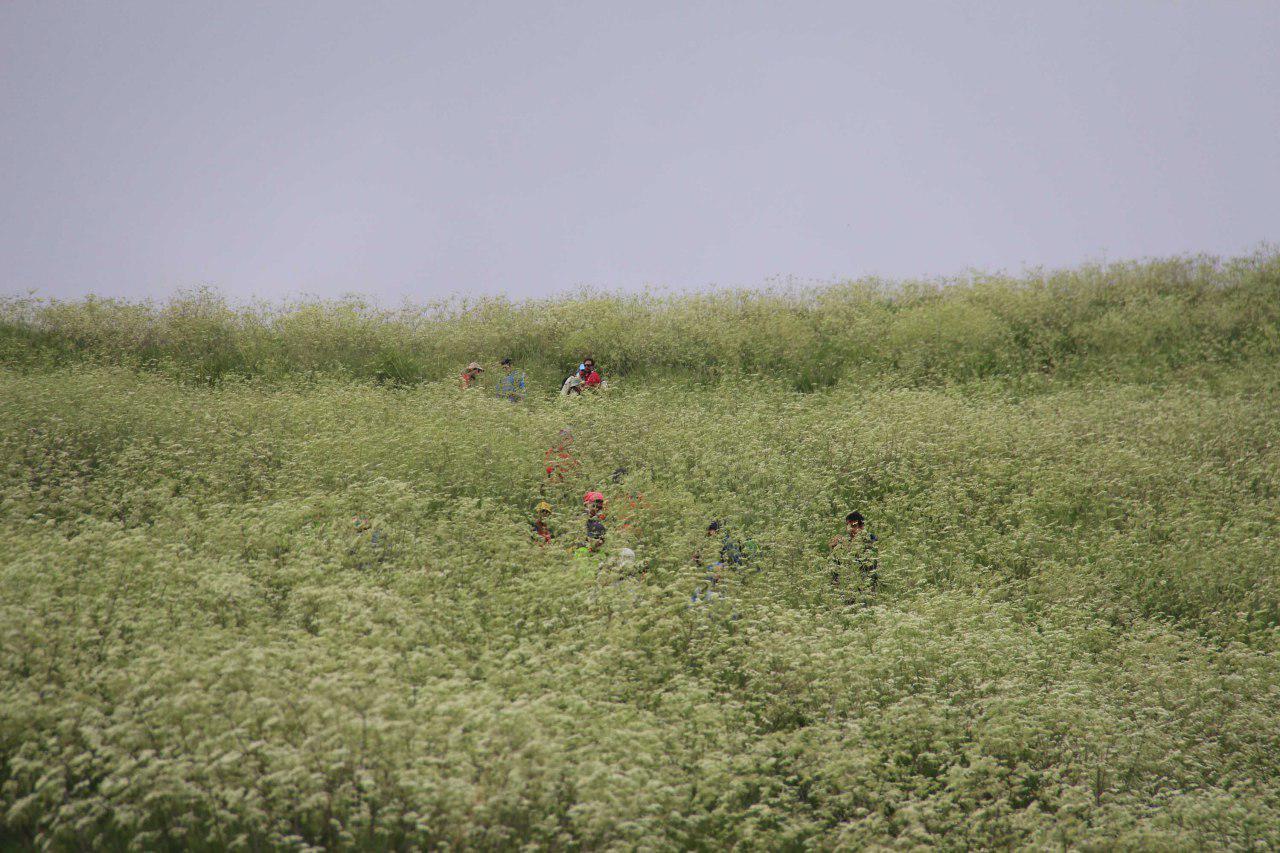 رسیدن به کف دره و رودخانه
17:30
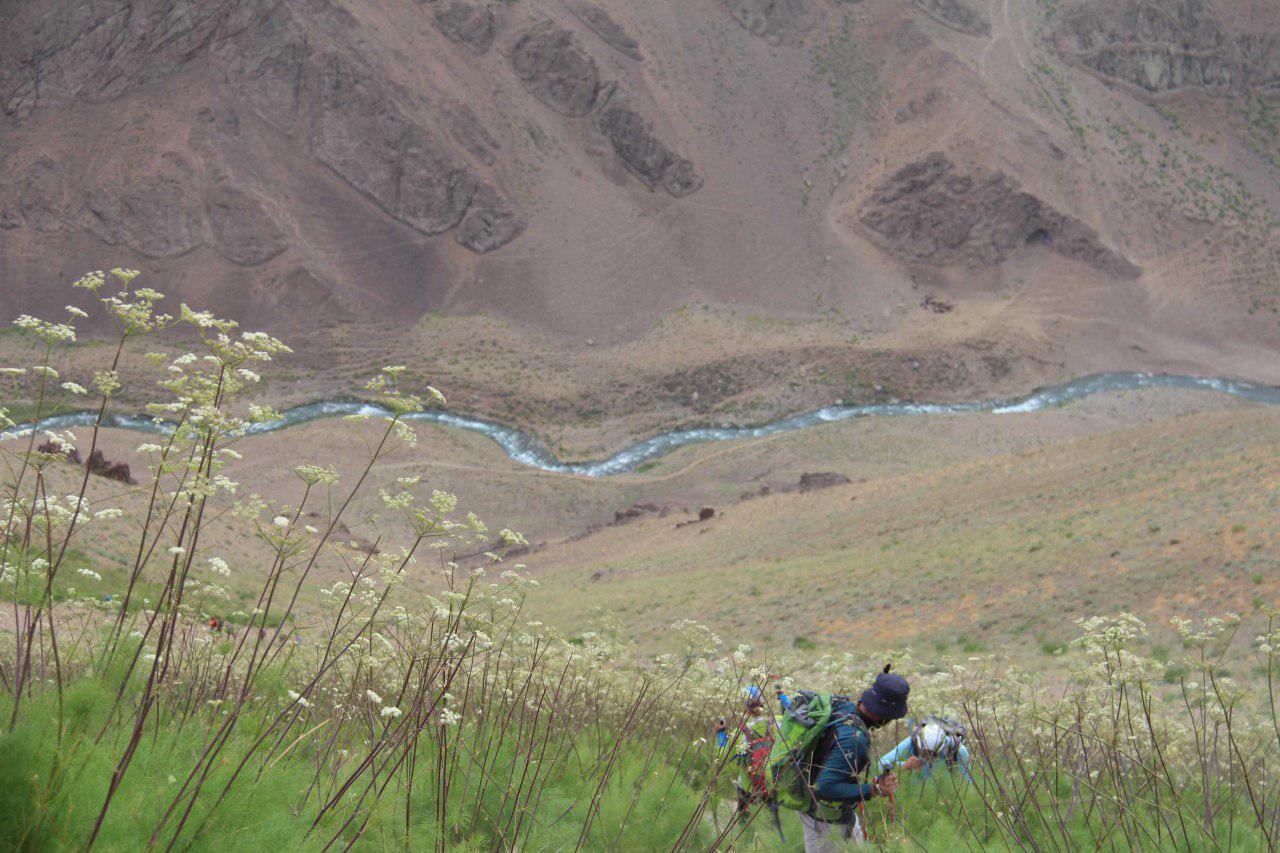 رسیدن به روستا و پایان برنامه
19:30
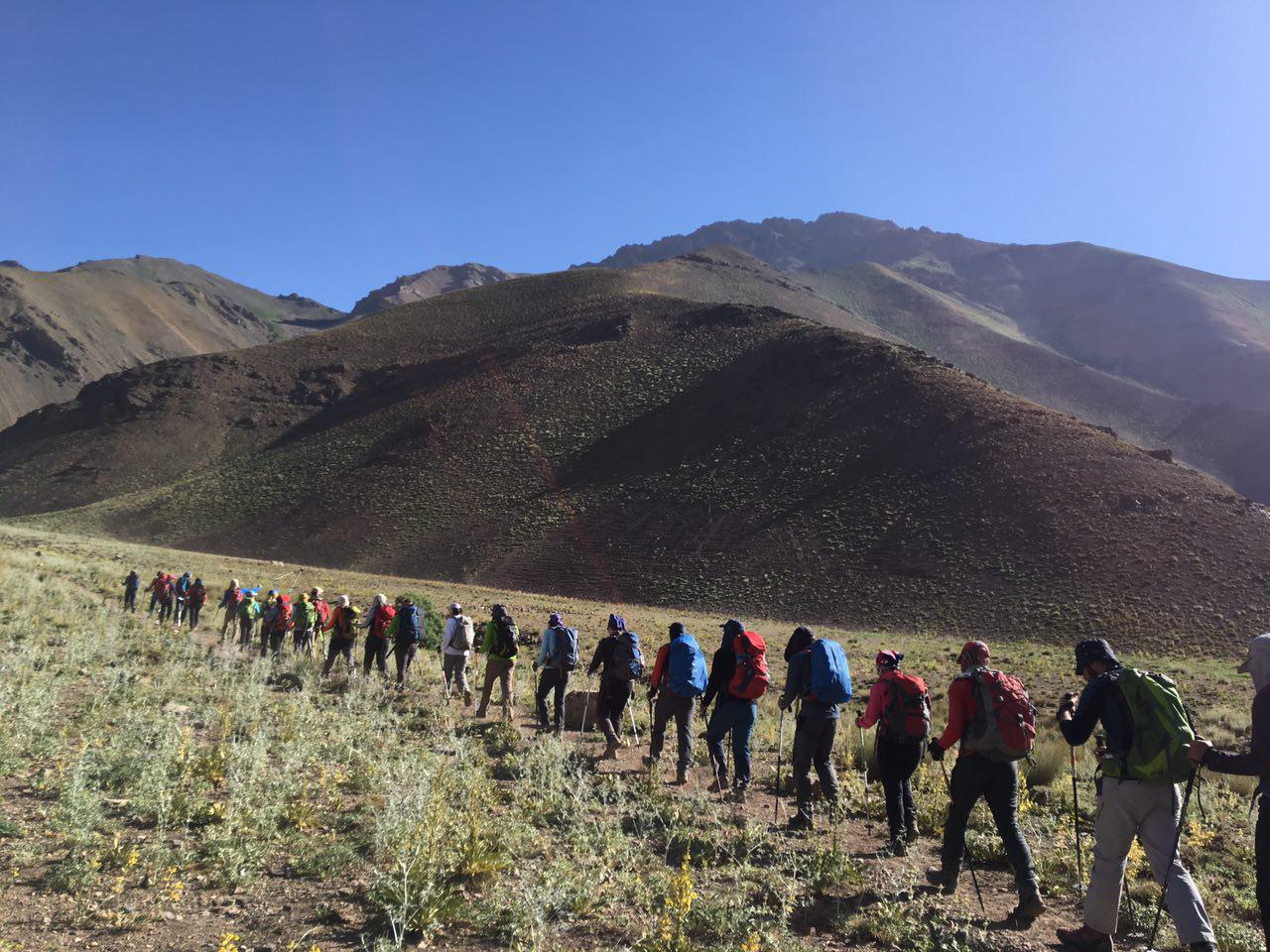 نکات کلیدی برنامه
شناسایی منطقه توسط سرپرست قبل از اجرای برنامه و در دسترس بودن فایل GPS
 دریافت وجه پیش پرداخت قبل از اجرای برنامه
 چک کردن بیمه های تک تک نفرات ثبت نامی قبل از اجرای برنامه
 مشخص بودن محل های توقف هر یک از نفرات جهت سوار شدن قبل از اجرای برنامه
 هماهنگی با راننده ها از چندین حیث (آشنایی با مسیر، داشتن بیمه نامه، تجهیزات مناسب مسیر، در اختیار داشتن شماره تماس تک تک آنها و تماس گرفتن در اول صبح با هر یک)
 رعایت نمودن قانون باشگاه مبنی بر حضور یک مربی برای حداکثر 12 نفر در برنامه
 استفاده از دستگاه GPS در داخل برنامه و ثبت اطلاعات مسیر توسط دو نفر
 تقسیم نشدن تیم به دو گروه تا حد ممکن
 برداشتن آب به میزان مورد نیاز در برنامه های فصل تابستان (نبود چشمه آب در مسیر)
گسسته نشدن تیم در انتهای برنامه و در صورت لزوم تقسیم به گروه های چند نفره
 خراب نکردن روحیه نفرات تیم توسط افراد فاقد صلاحیت
 مطرح نمودن هر مشکل یا مسئله ای فقط با شخص سرپرست